Cancer and Pregnancy
Dr.yousefi
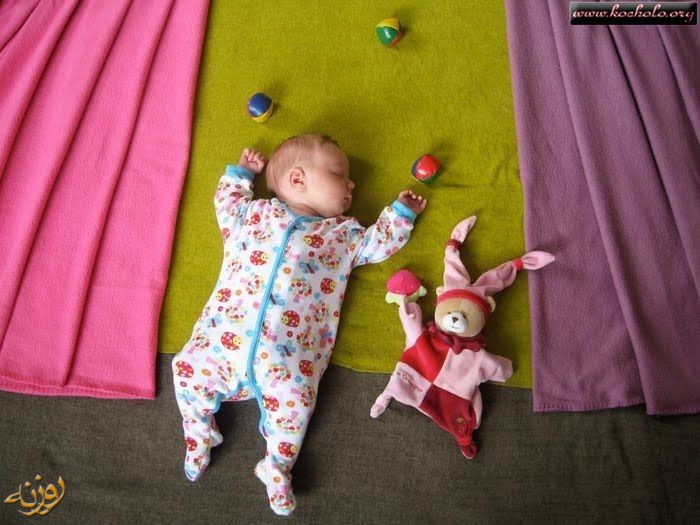 Radiotherapy in pregnancy
  Chemotherapy in pregnancy 
  Surgery in pregnancy
  Genital cancer I n pregnancy
  Others cancer in pregnancy
Trend to defer childbearing into the fourth decade of life when the incidence of some of the more common malignant  neoplasms  begins to rise
she should not be penalized because she is pregnant. That said, treatment must be individualized and include consideration of the type and stage of cancer, her desire to continue the pregnancy, and risks of modifying or delaying treatment
The most commonly diagnosed cancers in pregnancy are:

 cancer of the breast and cervix, melanoma, and Hodgkin's disease
Radiotherapy in pregnancy
The most sensitive period  for the fetus is 18-38 days                
  (organ system period )  
   visceral or somatic damage 

Fetal development after 40 days produces        external malformations
Preimplantation  period 
produce  all or non effect
therapeutic radiation often results in significant fetal exposure.
 The amount depends on the dose, tumor location, and field size. 

Although the most susceptible 
period is during organogenesis,

 there is no gestational age considered safe for therapeutic radiation exposure.
Adverse effects include:
 cell death, carcinogenesis, and genetic effects on future generations.
 Characteristic adverse fetal effects are microcephaly and mental retardation.
Radiation – induced  carcinogenesis  
Pregnancy represents a time  of increase  sensitivity of breast tissue  to the carcinogenic effects of radiation
Exposure to ionizing   may  have genetic  consequence  
Recessive  mutations   may not apparent for several generations  
No apparent threshold dose for genetic damage 
Pregnancy should be delayed 12-14  months after  significant exposure
Gonadal irradiation  involve possible genetic damage  :
Gen mutation or chromosome breakage

Dose >50cGy produce 
 significant mental retardation

3-5cGy  results benign and malignant tumors in the child after birth

Low dose exposure <100c Gy seem acceptable only in third trimester
In some cases, such as head and neck cancers, radiotherapy to supra   diaphragmatic  areas can be given relatively safely with abdominal  shielding.
 In others, such as breast cancer, significant scatter doses can accrue to the fetus.
Irradiation of even supra  diaphragmatic  structure will deliver fetal dose1.2-7.1 cGy
Diagnostic  radiology:
Chest x-ray    300 mcGy per plate 
Barium enema    6cGy
Sentinel  node identification avoidance      dose >0.05-0.1
 
Iodine -131 termination of pregnancy
Chemotherapy
 in pregnancy
Three stages o f  embryonic development :
Too weeks of life  ;         resistant to teratogens

Third to eighth weeks    maximal susceptibility  to teratogen (brain and gonadal tissue are exception because  continue to differentiate beyond the second period)  Major congenital anomalies

9-38weeks  or fetal period  
 (organ developments) functional defects and minor anomalies
Second and third trimester exposure is associated primarily with: 

intrauterine growth restriction and low birth weight as well as potentially preterm deliveries and neonatal  myelosuppression
Chemotherapy during the first trimester has been shown to increase the risk of 

spontaneous abortions, major malformations, and fetal demise and thus should be avoided unless termination of pregnancy is planned.
Small intermittent doses  of a teratogen  may interfere with cellular metabolism  and cause  more serious malformation than might be expected
patients with documented distant metastases may be able to initiate systemic chemotherapy during pregnancy, thus providing the mother with the appropriate therapy while allowing more time for fetal growth and maturation
Classes of anti neoplastic agents :
Antimetabolites:    methoteraxate 5-fu  (aminopterin  syndrome)              therapeutic  abortion

Alkylating agents:   cyclophosfomide chloroambocil

anti tumor antibiotic :adrimycin actinomycin bleomycin  safe in  second and third trimester

Alkaloids taxanes 
Platinum analog

             (second and third trimester   is safes)
physiologic changes that occur with pregnancy, including:

Increases in blood volume and renal as well as hepatic clearance might be expected to reduce active concentrations

 in normal pregnancy diminished gastric motility may impact the absorption of orally administered drugs. 

Plasma albumin decreases, increasing the amount of unbound active drug; however, this effect is counterbalanced by high levels of estrogen which increase other plasma proteins

The "third space" of the amniotic sac is a concern for drugs such as methotrexate, but this drug is avoided during pregnancy
Safe use of G-CSF (and recombinant erythropoietin) in human pregnancy has been reported
Ideally, there should be three weeks between completion of chemotherapy and delivery so the bone marrow can recover, and to allow the placenta to metabolize and eliminate cytotoxic drugs from the fetus
. Since the potential for spontaneous labor increases towards the end of pregnancy, it is prudent to avoid administering chemotherapy in the late third trimester
Placental pathology is mandatory in all cases  following delivery
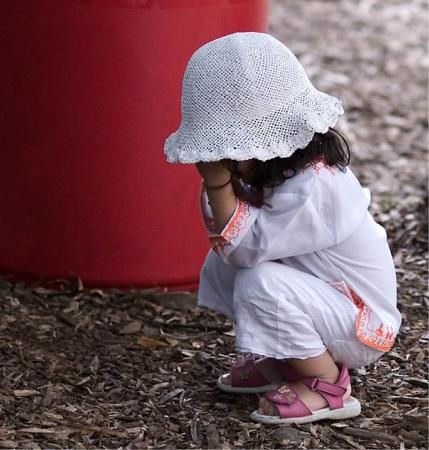 Surgery in pregnancy
Surgical removal of tumors is often possible with minimal risk of disrupting the pregnancy. Surgery  during the early second trimester is ideal,
 but surgery at any gestational age is reasonable if it will maximize the chance of cure and long-term surviva
in the late second and early third trimester, a treatment delay of three weeks may convey significant gains in fetal prognosis, while the delay is unlikely to alter the maternal outcome
In a modern neonatal intensive care unit, the neonatal survival rate at 28 weeks  gestation following antenatal corticosteroid administration is well above 90%. In addition, long-term neurologic outcome is near normal in over 90% of survivors
The method of delivery should be determined by obstetrical  indications.

 The presence of a malignancy is not an indication for cesarean delivery
Documented fetal heart tone by doppler  pre and post operative 
 use of external  tocodynamometer  post operative 
  prophylactic indomethacine  at a rectal dose of 25 50 mg  prior 30 weeks pre and post operative 
Use of extremity sequential compression  device  intra and post operative
Anesthesia:
The vast majority of analgesics and anesthetics are category C drug

Small  diameter endotracheal tubes for facilitate  intubation in later of pregnancy
( when airway edema increase)

Increase risk aspiration (lower esophageal sphincter pressure)

         Narcotic   benzodiazepines
        muscle relaxants to be safe
Cervical Intraepithelial Neoplasia and Invasive Carcinoma of the Cervix
The ability to detect early neoplasia by physical examination is limited by pregnancy-associated cervical changes, such as 
cervical decidualization, ectropion, and stromal edema; 
in late pregnancy, detection is  further impeded by cervical ripening.
Colposcopic evaluation of the cervix in pregnancy can be challenging; it should be done by colposcopists experienced  the increased vascularity of the gestational cervix exaggerates the way immature metaplastic epithelium reacts to acetic acid, which may mimic a dysplastic lesion 
Conversely, early  neoplastic cervical lesions in pregnancy may be mistaken for the normal eversion of the squamocolumnar junction or benign cervical decidualization.
If colposcopy in early pregnancy is unsatisfactory, repeating the procedure in 6 to 12 weeks may result in a satisfactory examination because the transformation zone may have "migrated" to the ectocervix, thus allowing a satisfactory examination by 20 weeks of gestation
Multiple biopsies need not all be taken on one occasion but rather may be obtained over time. 
Biopsy sites may actively bleed because of hyperemia, but this can be stopped with Monsel solution, silver nitrate, vaginal packing, or suture.
Currently the recommendations for addressing abnormal Pap tests during pregnancy
 favor a conservative approach in the absence of frankly malignant cells.
In women with an ASC-US  Pap smear but  HPV negative test, the recommendation is also to repeat both at the 6-week postpartum visit
The current guidelines recommend that for women older than 21 years of age, ASC-US and a positive HPV test may be managed by colposcopy at the time of diagnosis, or colposcopy may be deferred until the postpartum  evaluation
ASCCP guidelines state that colposcopy is preferred for the nonadolescent pregnant woman with LSIL, but deferring this procedure until at least 6 weeks postpartum is an option provided there is no cytologic or  macroscopic evidence of a more invasive process
For pregnant women with CIN 1, the recommended management is reevaluation postpartum. For those with CIN 2 or 3 in the absence of invasive disease or advanced pregnancy, additional colposcopic and cytological examinations are acceptable at intervals no more frequent than every 12 weeks.
HSIL—it is recommended that colposcopic examination be performed by clinicians with experience in pregnancy-induced cytological changes. Lesions suspicious for high-grade disease or cancer should be biopsied.
 In the event of unsatisfactory colposcopy, repeat examination should be performed in 12 weeks.
 After delivery, repeat cytology or colposcopy should generally be delayed for at least 6 weeks to allow reparative healing
Atypical glandular cells (AGC) on a Pap smear should be thoroughly evaluated at any time during pregnancy and the pregnant woman with atypical glandular cells or adenocarcinoma in situ on a Pap  smear should undergo colposcopically directed biopsies and if indicated, cervical conization or loop electrosurgical excision procedure
LEEP should primarily be reserved for patients in the early stages of pregnancy in whom the presence of invasive disease is strongly suspected
Invasive cancer
The extent of cancer is more likely to be underestimated in pregnant women. Specifically, induration of the base of the broad ligaments, which characterizes tumor spread beyond the cervix, may be less prominent due to cervical, paracervical, and parametrial softening of pregnancy.
During the first half of pregnancy, immediate treatment is advisable but depends on the decision to continue the pregnancy.
Preferred treatment for invasive carcinoma in most women with stage I and early stage IIA lesions less than 3 cm is radical hysterectomy plus pelvic lymphadenectomy. 

Before 20 weeks, hysterectomy is usually performed with the fetus in situ. In later pregnancy, however, hysterotomy may first be necessary
treatment of advanced stage cervical cancer should be given with the fetus in situ.
 After several treatments of external beam therapy, a spontaneous termination of pregnancy should occur.
In early pregnancy, external-beam radiation therapy can be initiated with the fetus in situ, and usually results in fetal death. Pregnancy loss occurs in 70 percent of cases by completion of 40 Gy After miscarriage occurs, radiation treatment is completed with intracavitary brachytherapy
This suggests that fetal tissues are less sensitive to radiation in the second trimester;
 as a result, pregnancy loss is delayed and occurs less reliably compared with therapy in the first trimester
During the second trimester, spontaneous abortion may be delayed and may necessitate hysterotomy in up to a fourth of cases.
 About a week following abortion, external beam radiation therapy is begun, followed by intracavitary radium application
Management of advanced cervical cancer diagnosed after 20 to 24 weeks will usually  be conservative. A delay of treatment for 6 to 8 weeks will significantly improve fetal outcome, without maternal hazard
Chemoradiation should be commenced as soon as possible post-cesarean section, usually within 2-3 weeks.
There are few reports of radical trachelectomy performed during pregnancy
Delivery recommended by cesarean section  when diagnosis is ante partum  and in patients' diagnosis in the postpartum
Vaginal examination of the episiotomy and vaginal laceration sites is warranted
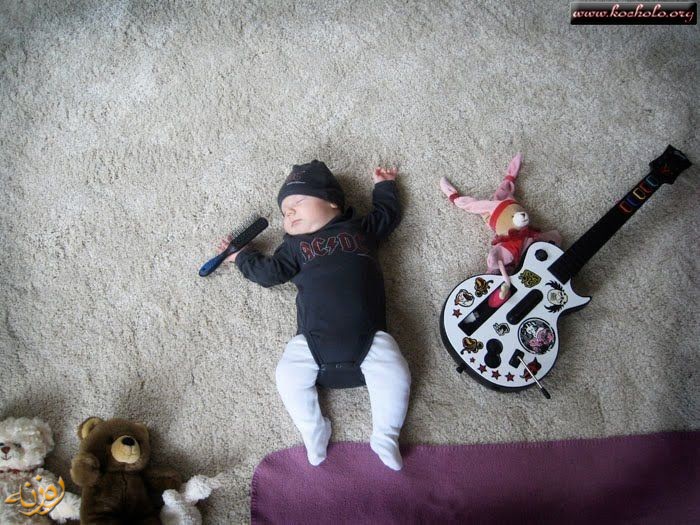 Brest cancer in pregnancy
Multiple factors attributed to advance stages in pregnancy:

Engorged breast because30-50 times increase serum level of estrogen and Progestron 
Increase lymphatic and  vascularity  assisting the metastatic process
Frequently the stage of breast cancer diagnosis during pregnancy is higher than in non pregnant patients, either due to delayed diagnosis or to a promotional effect of gestational hormones on breast tumors, causing an intrinsic biological aggressiveness
delays adversely impact outcome, since even a one month delay in diagnosis can increase the risk of nodal involvement by 0.9 to 1.8 percent
Treatment of a breast cancer should not be unnecessarily delayed because of pregnancy. Although abortion may be considered during treatment planning, 

abortion has not been demonstrated to improve outcomes in pregnancy-associated breast cancer and may even adversely impact survival
Increase false negative  rate  FNA secondary to cellular changes during pregnancy

Core biopsy “gold standard”

Open biopsy  when necessary
Circumareolar  incisions   because  interrupt  a large number  of major milk ducts were associated  with diminished  ability to lactate
 
Radial  incision  interrupt fewer ducts  but cosmetically  inferior
Commonly  during pregnancy  axillaries dissection  Lumpectomy  or mastectomy routinely recommended 

Lymphoscintigraphy has very low risk to embryo or fetus 

Brest reconstruction should be deferred to the postpartum
Mammographic sensitivity is altered by the increased water content, higher density, and loss of contrasting fat in the pregnant or lactating breast
Because breast tissue is denser in pregnancy, mammography is associated with a false-negative rate of 35 to 40 percent
Fetal radiation risk is negligible with appropriate shielding, and the exposure is only 0.004 cGy for the typical two-view mammogram
use of gadolinium contrast agents is avoided during pregnancy due to lack of safety information
determined that when the maternal radiation dose is 5000 cGy, the fetus receives at least 100 to 150 cGy
Chest evaluation — There are no contraindications to chest radiography in pregnancy as long as abdominal shielding is used. In such cases, the estimated dose to the fetus is 0.06 m rad  However, the ability to evaluate the lower lung parenchyma using chest radiography is limited late in gestation when the gravid uterus is pressing against the diaphragm.
Most series report a lower frequency of ER and/or PR expression (approximately 25 percent) in the breast cancers of pregnant compared to non pregnant patients.
 Two theories are proposed: the high circulating levels of estrogen and progesterone in pregnancy may occupy all of the hormone receptor binding sites, or alternatively, down  regulate ER levels to a non detectable
Increased HER-2 neu  and over expression  p 53
In general, women should be treated according to guidelines for non pregnant patients, with some modification to protect the fetus.
 Pregnant women with early stage breast cancer should be approached with curative intent.
 Informed consent is a critical component of choosing appropriate therapy
If the diagnosis is made in the first trimester any chemotherapy should be delayed until the second or third trimester
. If necessary, therapeutic radiation treatment may be instituted during pregnancy
Successful lactation  in the breast treated by lumpectomy and irradiation is possible 

Breast feed after conservative surgery  my lead   to greater incidence of mastitis  secondary to disruption of the ductal system
Therapeutic breast irradiation is contraindicated during pregnancy because of the risk associated with fetal radiation exposure
. In addition, cosmetic results may be poorer because of the anatomic changes in the breast during pregnancy
Cyclophosphamide, doxorubicin, and 5-fluorouracil are currently recommended by most clinicians associates,
 After the first trimester, methotrexate can be substituted for doxorubicin
Until further data become available, sentinel lymph node biopsy is not recommended for pregnant women with breast cancer , and some consider that pregnancy represents one of the only contraindications to sentinel lymph node biopsy
In women with poor prognosis breast cancer, unnecessary delays in starting chemotherapy are associated with significantly worse disease-free survival compared to patients who do not experience such delays  
A mathematical model estimated that delaying  chemotherapy would potentially increase the risk of metastases by 5 to 10 percent
The use of selective estrogen receptor modulators (SERMs) such as tamoxifen during pregnancy is generally avoided. They have been associated with vaginal bleeding, spontaneous abortion, birth defects, and fetal death

. In addition, the long-term effects of tamoxifen and whether it may increase gynecological cancers in daughters (as diethylstilbestrol does) are unknown
. In pregnant rats, tamoxifen has been associated with breast cancer in female offspring
the effect of subsequent pregnancy on breast cancer prognosis is unclear, especially in women aged <35 years
It is common for clinicians to advise women to wait for at least two years before contemplating pregnancy
Elevated levels of the hCG  associated with full – term pregnancies  may  exert a protective  effect the later developments breast cancer
There are few published reports that detail the long-term effects of chemotherapy exposure in utero upon the subsequent mental and physical health of offspring. 
A detailed experience revealed no fetal or neonatal deaths

  assessed using a mail/telephone questionnaire survey. Parents and guardians considered all of the children to be healthy. With the exception of one child with Down's syndrome, all children were thought to have normal development compared to their siblings and similar age children.
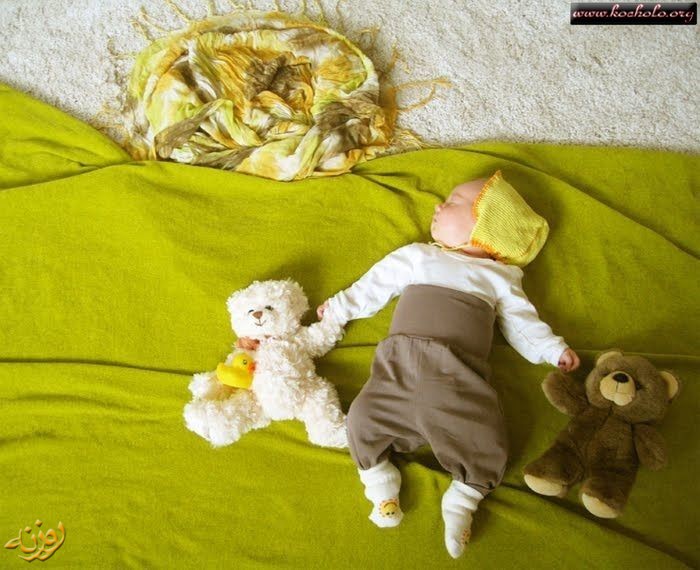 Ovarian cancer in pregnancy
Size adnexal mass in the time of diagnoses  is inversely related to the likelihood spontaneous regression  only 6% of mass d<6cm  persisted during serial examination
Smaller than 10cm simple  unilateral no ascites  : follow to 18 weeks  if persist or growth . Surgical exploration 

Mass>5cm  complex , bilateral complex  papillation .
  follow by sornography if persist  at 18 weeks or increase  30- 50% in size at any points in gestation  surgery recommended
INDICATIONS FOR SURGERY
 
The solid or mixed solid and cystic’ ultrasound characteristics highly suspicious for malignancy on imaging
The optimum time  for surgical intervention is 
16-18 weeks
Ovarian tumor in pregnancy is with increase risk rupture  and torsion and incidence abortion and preterm increase 

Most torsion occurred when  the uterus is rising  at rapid  rate (8-16) weeks and in involution uterus (puerperal)
Trauma of labor  may cause  hemorrhage  and necroses
Benign ovarian tumor in pregnancy
Simple cyst 
Dermoid 
Luteoma of pregnancy 
The theca luteal cyst 
Hyper reaction luteinalis cyst
serous or mucinous cystadenomas
The most common findings at surgery are benign dermoid cysts and serous or mucinous cystadenomas
Malignant most common ovarian tumor  in pregnancy
Epithelial ovarian cancer (2/3  of tumors )
Bordrerline ovarian tumor

Dysgerminoma 
Sex cord strumal tumor
Krukenberg
Virilization tumor in pregnancy: sertoli–leydic cell
Krukenberg 
Mucinous  cystic tumor
Sex cord –stromal tumor 
Luteinized thecoma 
Luteoma of pregnancy
Not useful
CA125 :higher in first trimester   and decrease  remain  below 35 u/ml in second and third  trimester
BHCG 10 0000  u                      at 10 weeks
INHIBIN  rise significantly  in preeclampsia 
AFP peak at 200-300mg/dl    at 13 weeks
LDH                                           in preeclampsia
Testosterone may rise4-9 fold
Ca19-9 not well studied
USEFUL
MRI
 
CEA
Diagnosis
Rarely symptomatic 
Initial pelvic examination 
Initial ultrasonography 
Doppler sonography 
During cesarean section
Laparatomy during pregnancy
Vertical incision 
Frozen section 
Pelvic washing of four quadrants
Staging system  unilateral adnexectomy  omentectomy
Unilateral pelvic and paraeortic lymph node sampling   
Uterus band led gently( HAND OFFTHE UTERUS)
because of the gravid uterus, some of these components, especially lymphadenectomy, may not be advisable or even technically feasible.
Laparoscopy — Because the frequency of malignancy is low in pregnant patients with adnexal masses, it is tempting to perform laparoscopy to minimize recovery time and postoperative discomfort. Small series have reported outcomes of laparoscopy for management of adnexal masses in pregnancy
laparoscopy may decrease uterine blood flow by increasing intra abdominal pressure, cause fetal hypotension and hypoxia due to decreased maternal venous return and cardiac output,

uterine perforation by a trocar or Veres needle,

fetal acidosis by carbon dioxide absorption. 

Risk of injury to the gravid uterus may be lessened by a left upper quadrant insertion of the Veres needle.
Use pneumatic compression  (pregnancy +pneumatic compression) = hypercoagolable state
 use open technique to gain pneumoperitoneum 
Tilt table left side
Follow maternal tidal co2
Minimize pressure to 8-12 mmHg
Progesterone can be given as a 50 to 100 mg vaginal suppository every 8 to 12 hours or a daily intramuscular injection of 1 mL (50 mg) progesterone in oil. After eight weeks, the ovary gradually shifts progesterone production to the placenta (called the luteal-placental shift) As of  10 weeks of gestation, the placenta is the primary provider of progesterone so progesterone supplementation is no longer indicated.
Surrounding issues
Pain : Acetaminophen – opiates 
Codeine first trimester  fetal malformation 
Nausea : choropromozine . Predniselon , metoclopramide 
Depression :Fluoxetine 
 Prophylactic indomethacin at rectal dose  25-50 mg  for minimize uterine contraction
treatments:  

                                                                                                                                     Metastatic  tumor        BSO
Malignant tumor         surgical staging
Measurement of CA 125  and aspiration of ascites under ultrasound  and neoadjuvent chemotherapy  and interval cytoreductive  surgery following delivery
Asymptomatic mass near term
Vaginal delivery is associated with
Torsion , rupture , hemorrhage during or after delivers 
Cesarean section  and Surgical evaluation
Adjuvant cytotoxic chemotherapy
Chemotherapy can be used safely in 2 and 3 trimesters 
Except antimetabolic (Methotrexate )
 
Alkylating agent (cholorambucil)
Taxol , cisplatin bleomycin , adrymycin can be safe     (BEP , VAC , BVP)
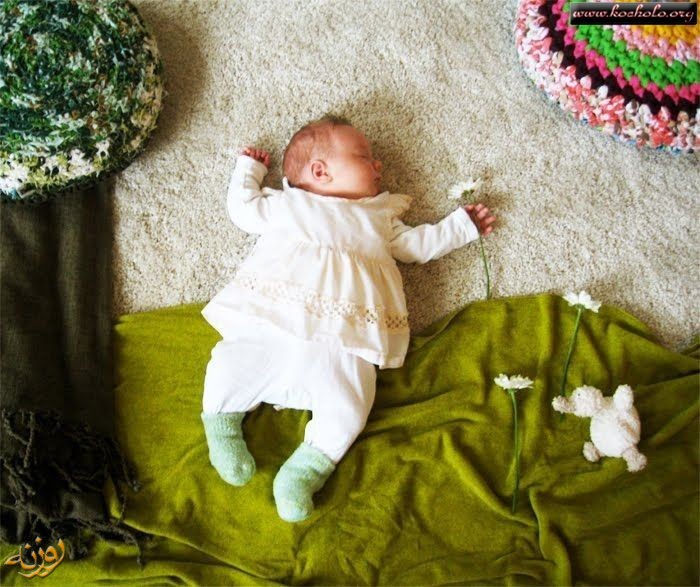 Malignant melanoma in pregnancy
Metastasis of any tumor type to the placenta or fetus is uncommon. , , a third of such cases are from malignant melanoma.
The potential for metastasis to the placenta in pregnant women with melanoma warrants careful histologic evaluation by pathologists. 
With placental involvement, fetal risk of  melanoma metastasis is approximately 22%.
 Neonates delivered with concomitant placental involvement should be considered at high risk, must  be followed with vigilance
Half of all tumors metastazing  to the placenta and nearly 90% metastzing  to the fetus  are melanoma
ultrasonograpy  of the  fetal liver and spleen 
Evaluation  of placental thickness

Cord blood sampling for malignant cells
wide deep local excision only   in women under 30 weeks
                   
 sentinel node identification  after delivery 

Brest feeding is contraindicated in
sentinel node identification
there were no adverse effects on survival if melanoma was diagnosed during pregnancy or if pregnancy developed in a woman with a preexisting melanoma.
Hematologic malignancy in pregnancy
If the diagnosis of lymphoma is made during the first trimester, termination of pregnancy is recommended as there is a 10% to 20%incidence of congenital anomalies with first trimester exposure to  chemotherapeutic agents.
In non pregnant patients, initial chemotherapy is given with increasing frequency even in stage I disease(isolated lymph node involvement). Radiotherapy alone for stage I disease has a 90-percent cure rate. In pregnancy, radiotherapy is preferable for isolated neck adenopathy, but it is not recommended for areas that would result in significant radiation scatter to the fetus
Treatment for leukemia should be started as soon as possible after the diagnosis has been made regardless of the gestational age.
 In early pregnancy, termination is considered to be the best course of action, given the teratogencity of antineoplastic agents and the potential for maternal complications during periods of extreme pancytopenia and immunosuppression
patients with  Non Hodgkin lymphoma  and acute myelogenous leukemia(AML)  are often very ill  and save mother life's  is considered
Regardless of gestational age  combination chemotherapy  is the primary objective 
During  the first and second  trimester termination of pregnancy  should be considered  especially in actual ill patients 
In the later in pregnancy delivery before chemotherapy  recommended
Drugs used cross the placenta  and can results pancytopenia so hematologic evaluation of newborn  is mandatory
Chronic leukemia   treated in the first trimester  with chemotherapy and radiotherapy to the spleen  with shield  of the uterus  and usually deliver  apparently healthy baby
Because aggressive radiation and chemotherapy are often necessary for cure, however, pregnancy termination is reasonable in the first half of pregnancy.
pregnant women with Hodgkin disease are inordinately susceptible to infection and sepsis, and both radiotherapy and chemotherapy increase this susceptibility.
Management of Hodgkin disease in pregnancy 

Interruption pregnancy  not indicated
 treatment is easier  if   pregnancy is terminated  but not be an option
Surgical staging  after 18 weeks of pregnancy is feasible  and surgical oopheropexy can be performed( to bring  the ovaries as close  to the midline behind the uterus  this protected of radiation field surgical staging  can be performed at the time cesarean section
 
Umbilical cord sampling can be performed  for stem cells
overall prognosis for all non Hodgkin  lymphoma  is poorer  than Hodgkin  and   pregnant women  in first  half  of pregnancy  advised to therapeutic  abortion  
After 24 weeks delivery depended  on the mother condition
Because high dose  methoterexate is component most  effective regimens  for burkitt  lymphoma  therapeutic abortion in first  trimester  is essential
in any child born  to a mother  with active  malignancy  should  have  initially  
Complete physical exam 
Complete blood count  LFT  coagulation study  uric acid and LDH serum  U/A
  
IMAGING; MRI    brain  CT-scan    chest  abdomen and pelvic

Pathologically examination of placenta

Close observe in childhood
Primary fetal tumors:    
Sacrococcygeal teratoma 
Congenital  nuroblastoma 
Acute congenital leukemia 
Retinoblastoma 
Hepatoblastoma
Rabdomiosarcoma
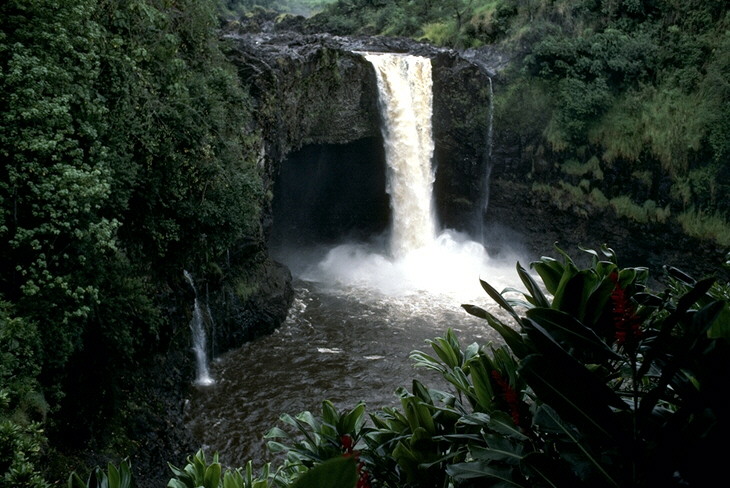